Види образотворчого мистецтва 
та їх походження. 
Стежинки графіки.
 Засоби виразності графіки: штрих, лінія, крапка, пляма
Графічні малюнки первісної людини
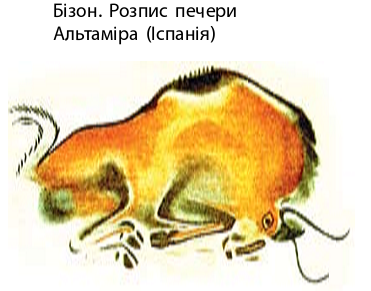 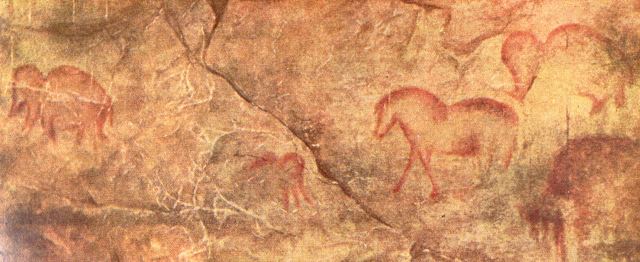 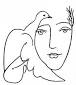 Станкова графіка
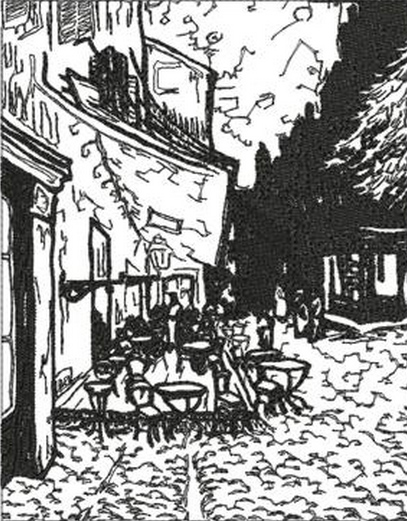 «Мир, війна та кохання» Пабло Пікассо
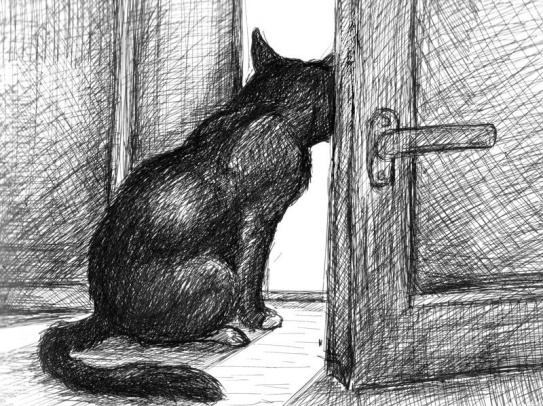 А.Головіна «Весна»
Ван Гог «Кафе в Арле»
Книжкова графіка
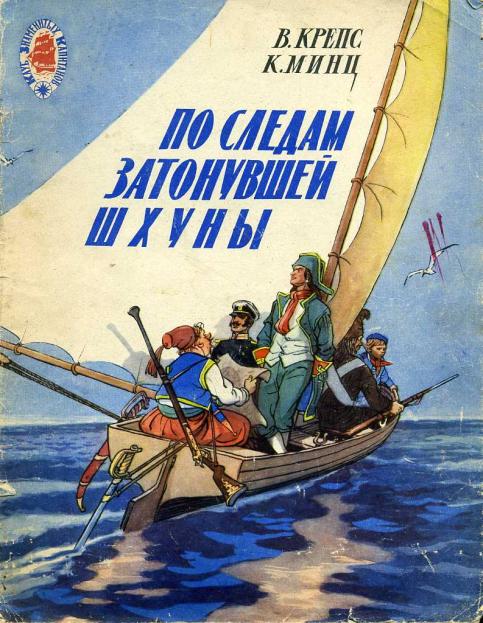 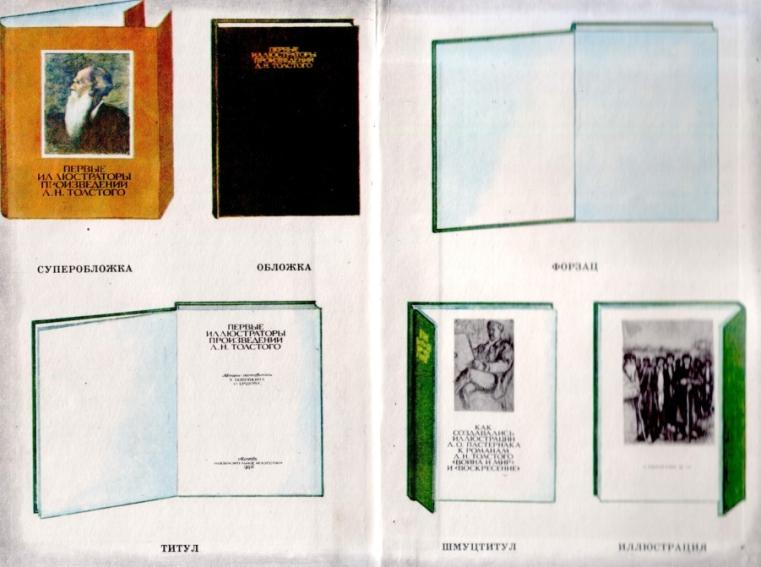 Прикладна графіка
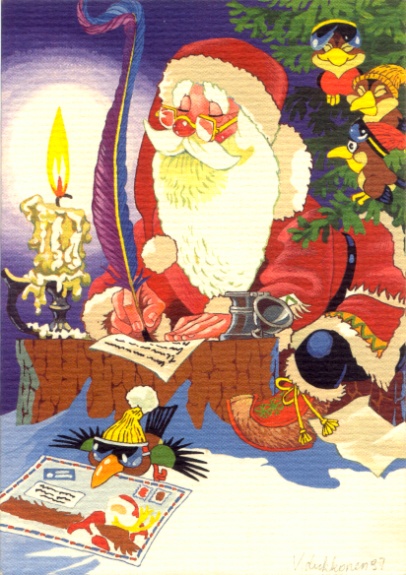 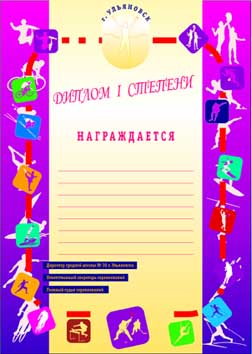 Плакатна графіка
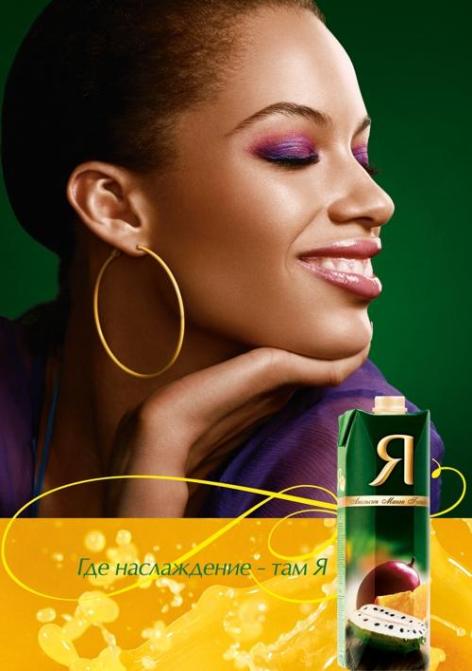 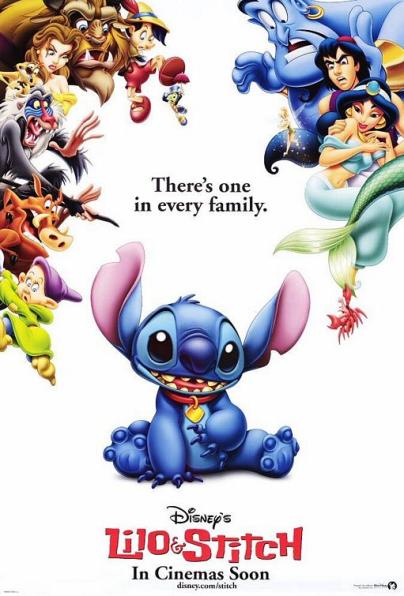 Гравюри
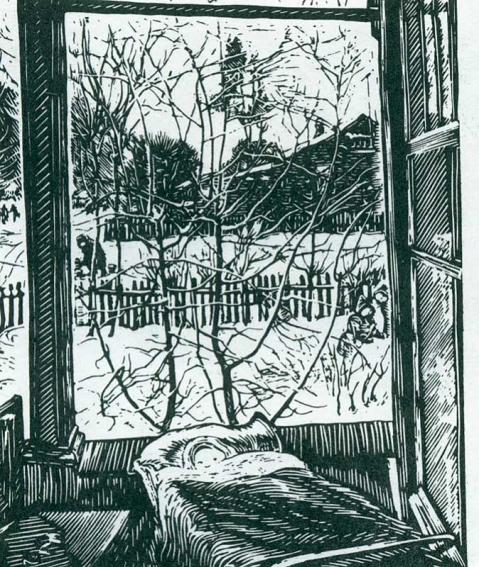 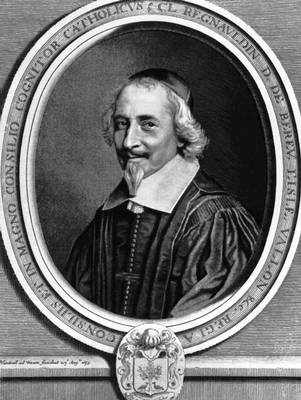 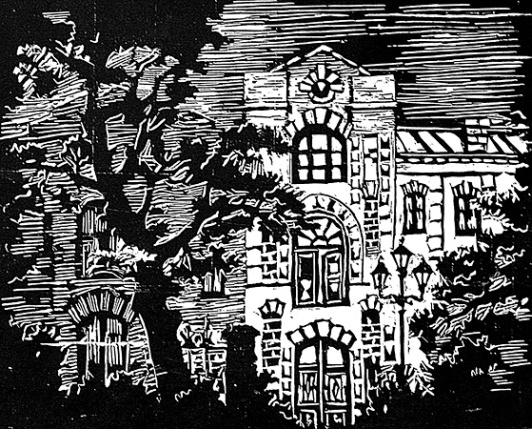 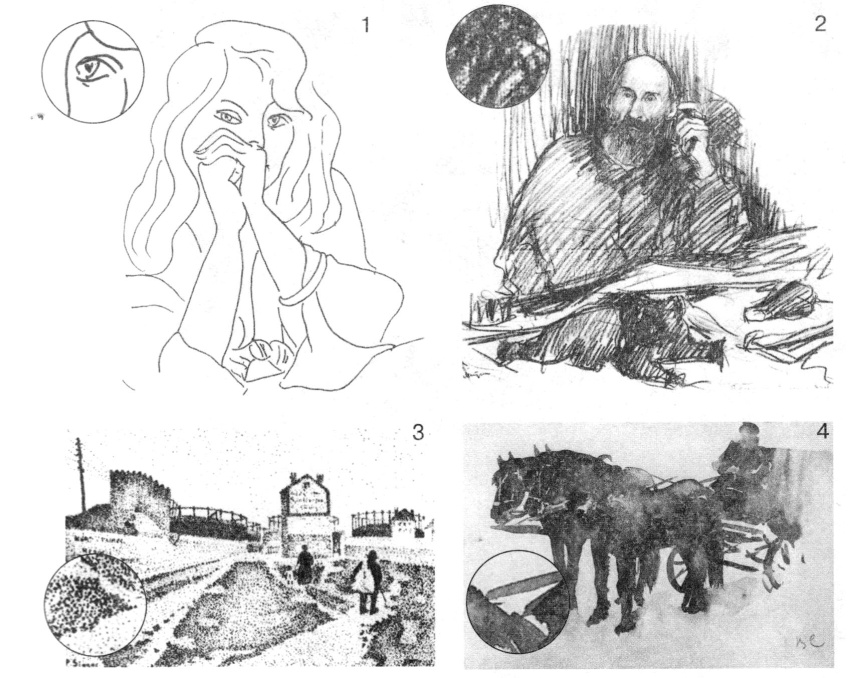 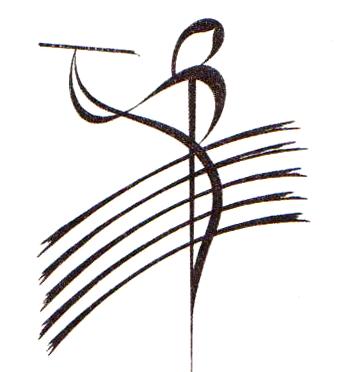 О.Лаврухін
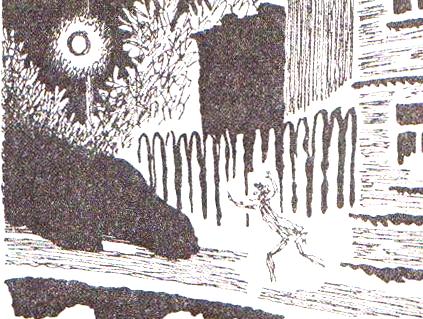 В.Конашевич
горизонтальні – символізують простір, спокій, тишу;
вертикальні – передають прагнення вгору, ріст, урочистість;
хвилясті, кучеряві – виражають рух різної швидкості, розвиток;
ламані, колючі – асоціюються з агресивністю, неврівноваженістю
Дякуємо за увагу!
Використані джерела:
http://schymkivzi2.ucoz.ua
       http://obrazotvorche.moy.su
        http://www.teacherjournal.com.ua